ATILA
˝Bič božji˝
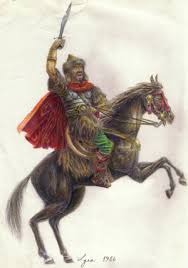 Predmet: Zgodovina
ATILA…
…(po slovensko ˝očka˝) je bil zadnji in najmogočnejši hunski poglavar
Rodil se je okrog leta 406 in pri 28 letih postal hunski poglavar
Bil je sin Mudzuka-hunskega princa in brat Bleda
Zaradi njegove krutosti so ga imenovali ˝Bič božji˝ oziroma ˝Šiba božja˝
Umrl je leta 453. Umrl naj bi po poročni zabavi (poročil se je z Krimhildo), saj se je zaradi krvavljenja iz nosu zadušil
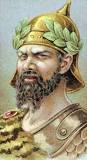 OTROŠTVO
Oče mu je umrl ko je bil še čisto majhen
Konja naj bi se naučil jahati še preden je shodil in to brez pomoči
Pri petem letu starosti pa je že znal streljati z lokom
V začetku petega stoletja je njegov stric podpisal mirovno pogodbo z rimsko državo
 V pogodbi je bilo dogovorjeno, da mora Rim vsako leto plačevati davščino (160 kg zlata) in da bodisi Rim kot Huni lahko držijo talce kot jamstvo. Med talci je bil tudi Atila.
Začetek vladanja
Ko je bil star 20 let se je spet vrnil domov
 Po smrti strica Rua je zavladal Atilov starejši brat Bleda, kar jasno Atili ni bilo všeč.  V tem času so se Huni domenili z veleposlanci Teodozija II (cesar Bizantinskega cesarstva), naj se ubeženci, ki so se zatekli v Bizantinsko cesarstvo, vrnejo nazaj.
Leta 445 je Bleda umrl in tako je postal Atila vladar. Nekateri menijo, da je bil prav Atila morilec, ampak ker ni dokazov, se o tem ne razpravlja.
 Atila se je napotil proti proti jugu in se spopadel z rimsko vojsko. Pri reki Utus jo je premagal. Huni so tako z lahkoto nadaljevali pot proti Balkanu.
ATILA KOT KRALJ HUNOV
Sprva je poskušal organizirati hunski imperij pri tem ni zaupal drugim Hunom za nasvete
Poskušal se je združiti z germanskimi ljudtvi
Izropali cerkve in samostane ter ubili menihe, ženske, otroke in oskrunili grobove mrtvih 
Želeli premagati Konstantinopel
Do tedaj ko so poskušali zavzeli Rim so že zavzeli večino Italije
Papež ga je hotel prepričati, da Rima ne napade
Tudi svetovalci so mu to odsvetovali, zato ga ni napadel
Kasneje ni bil zadovoljen z mirom
Po Atili so leta 2001 in 2008 posneli tudi film. Pa si poglejmo napovednika za ta filma:
http://www.youtube.com/watch?v=AC6CWDyCYsc
http://www.youtube.com/watch?v=O-kbpruz_Lc
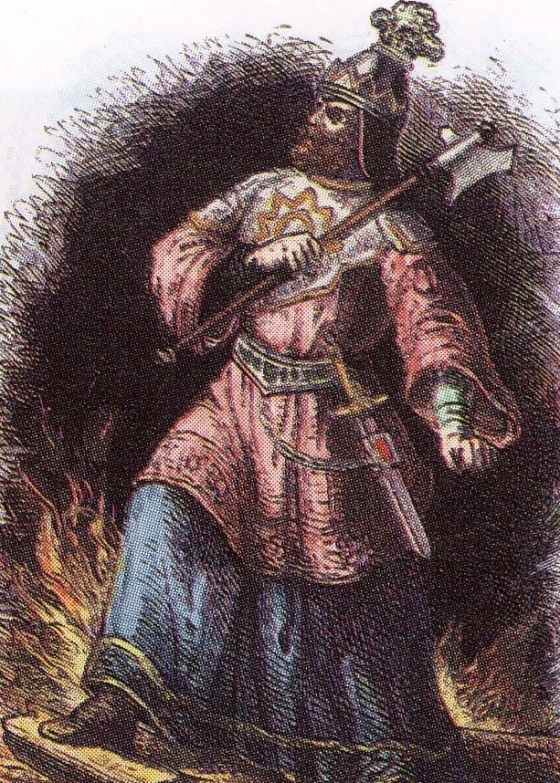